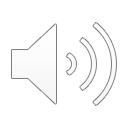 Learning intention: Identify personal pronouns
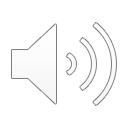 Listen to the words on the following slides and repeat what I am saying.
She
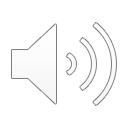 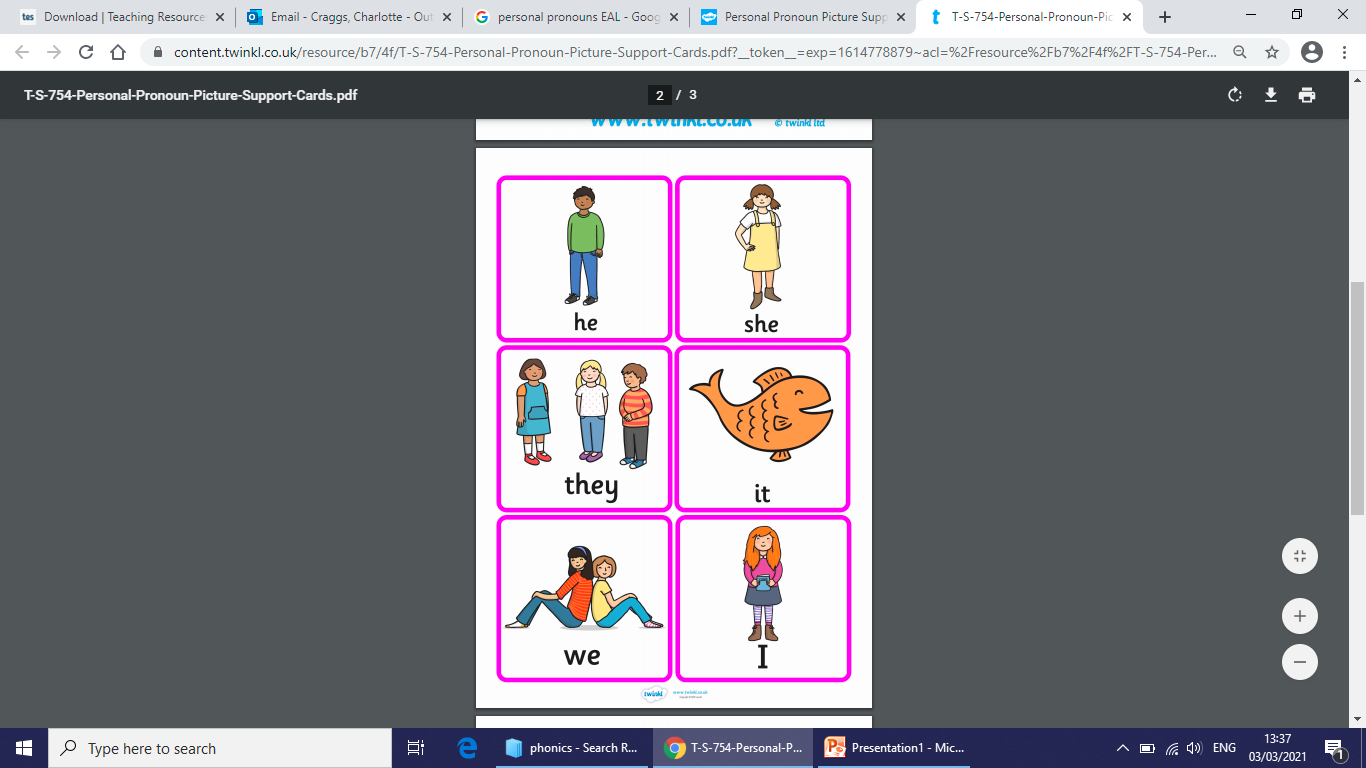 He
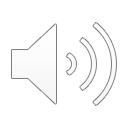 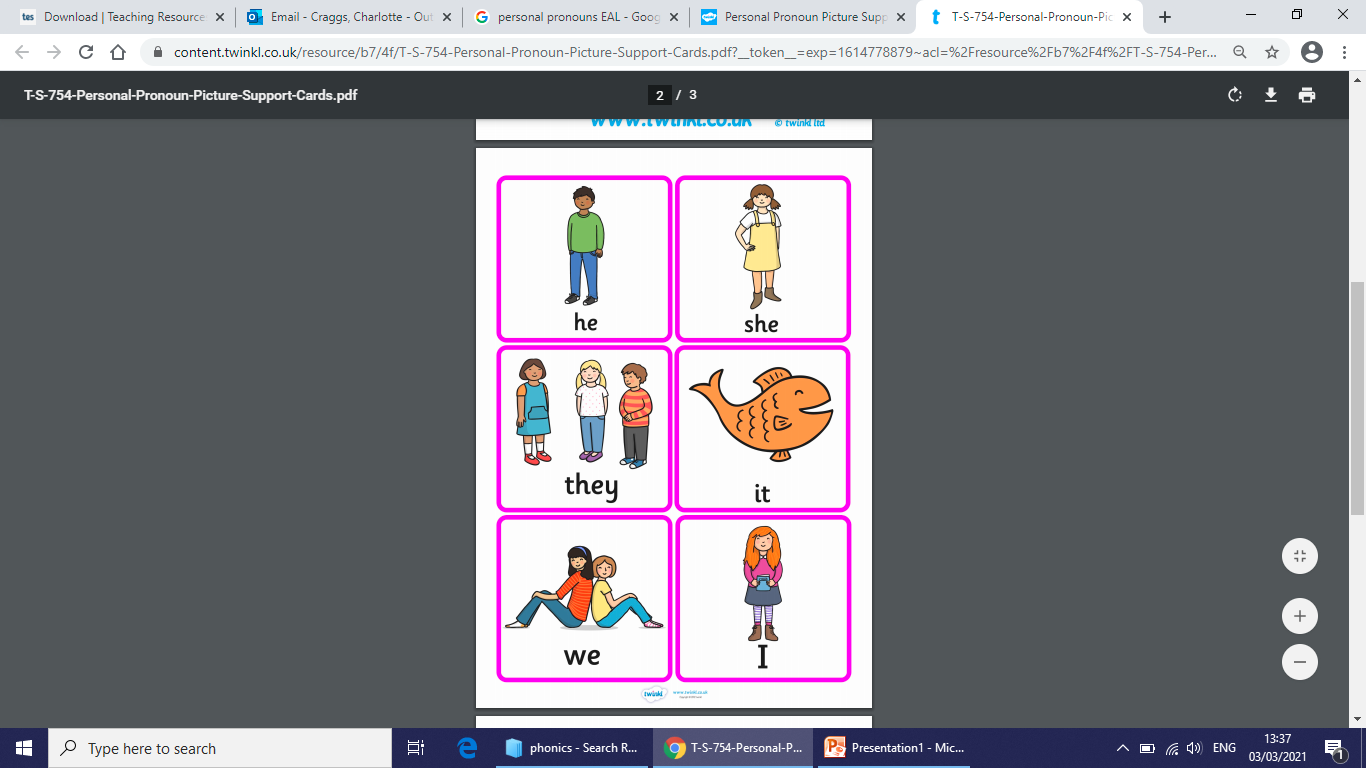 They
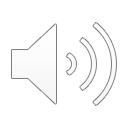 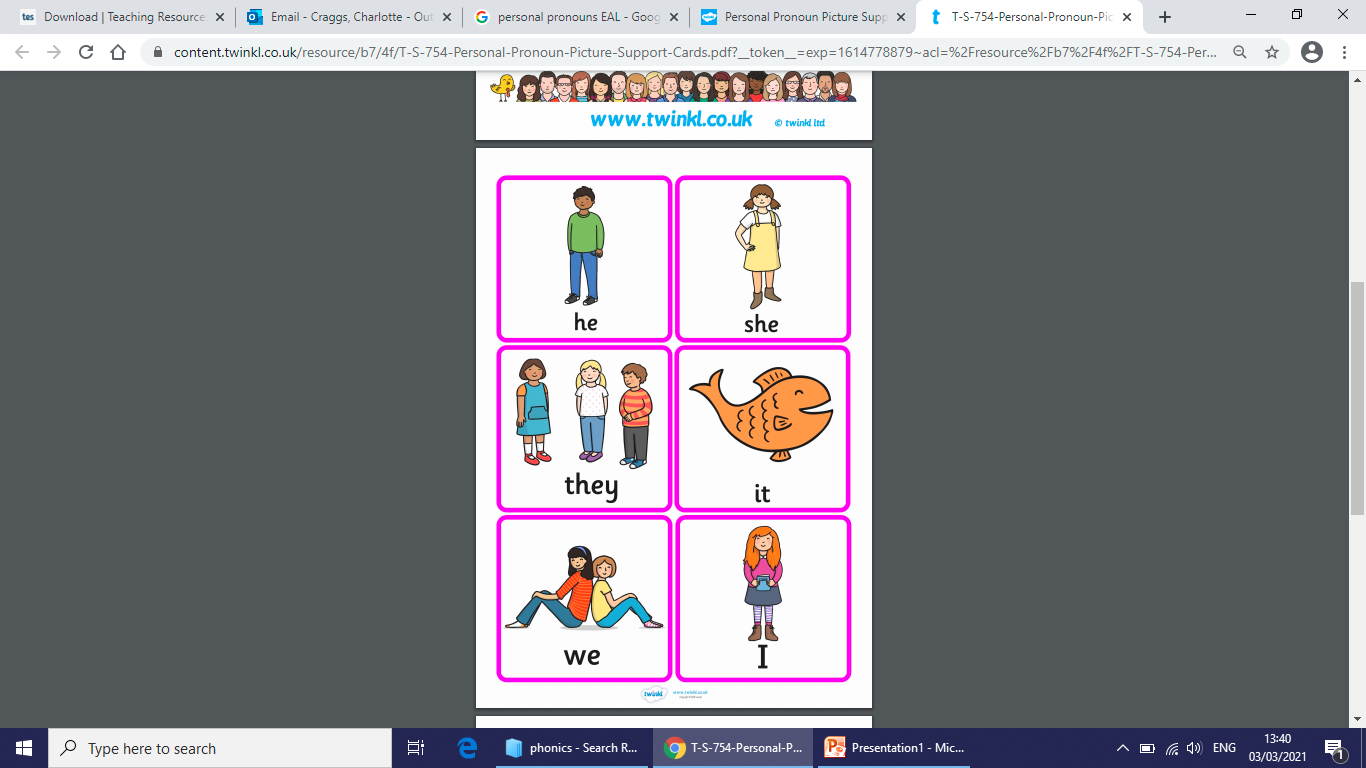 it
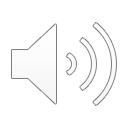 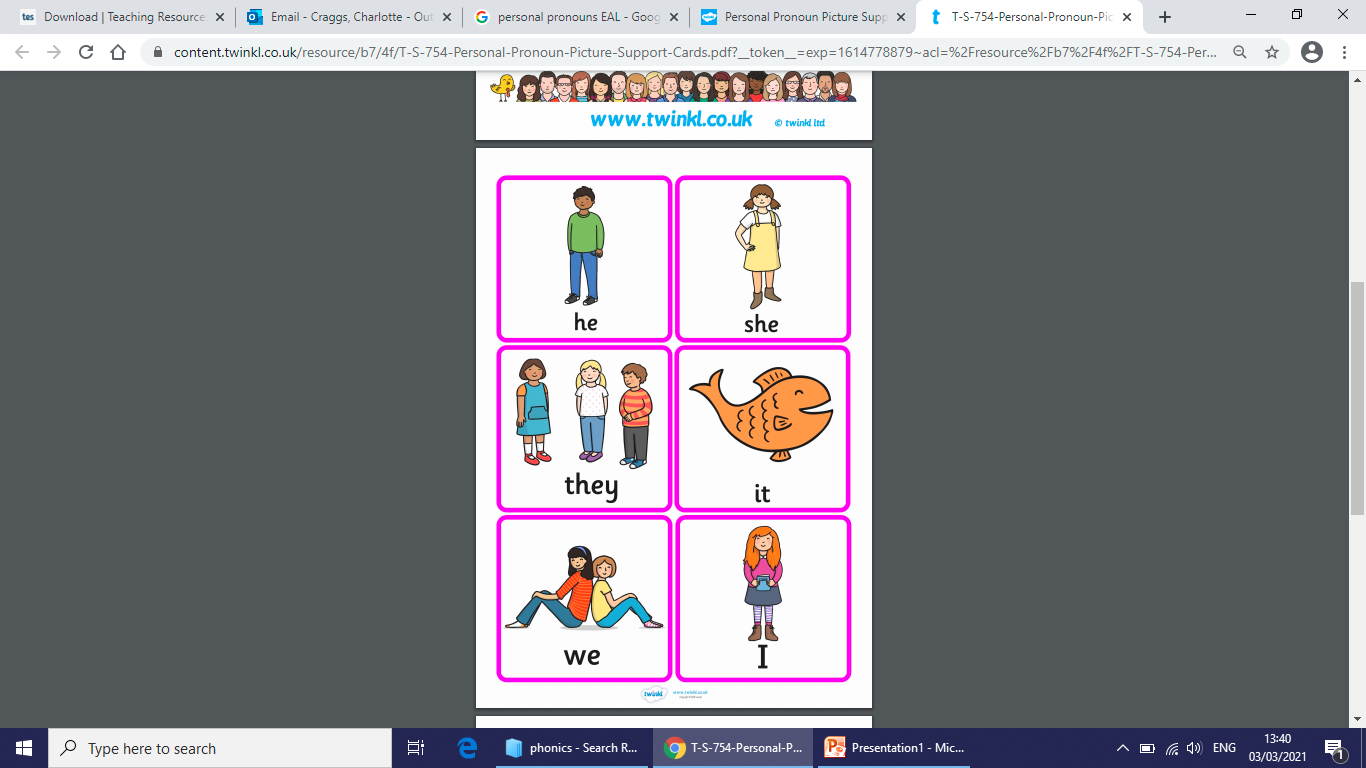 we
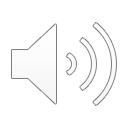 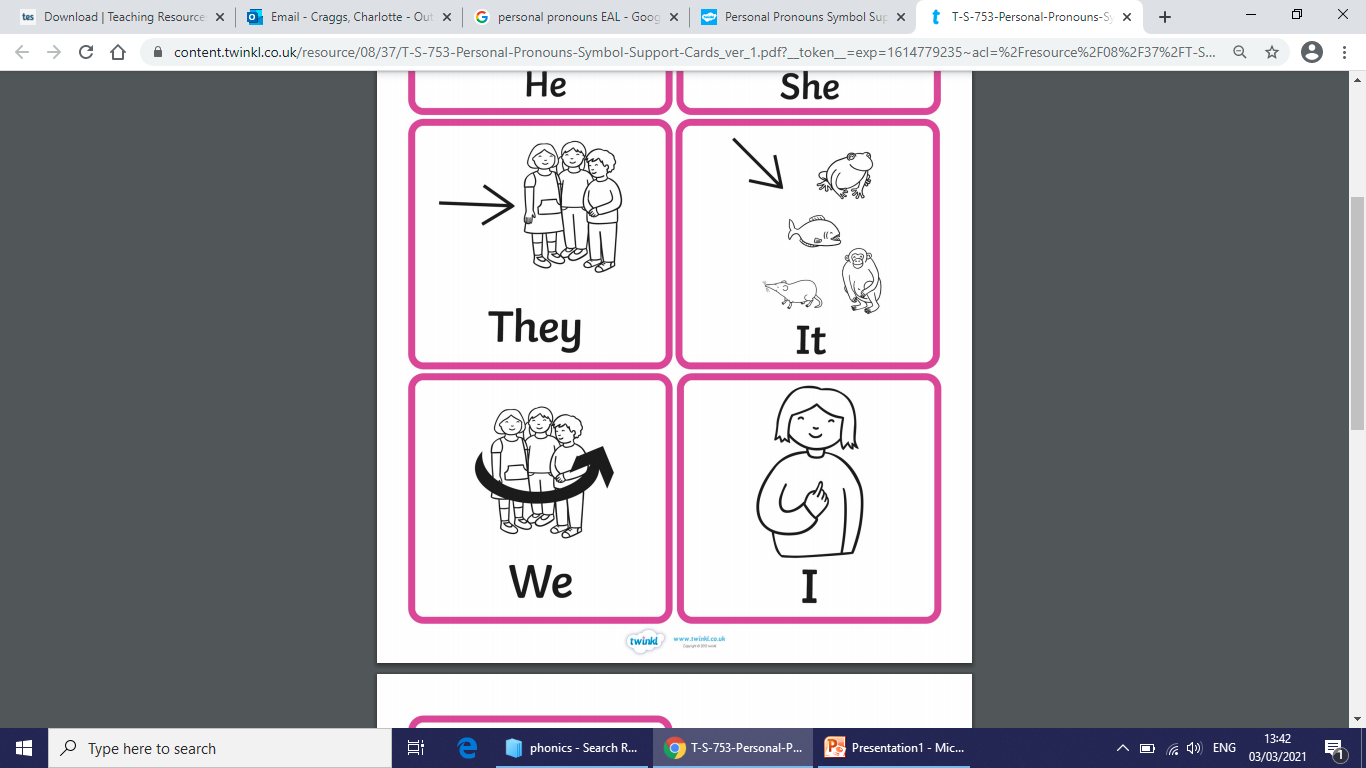 I
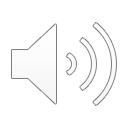 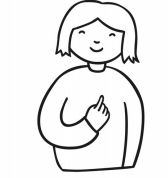 You
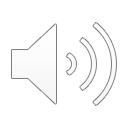 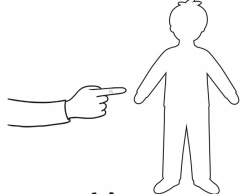 Her
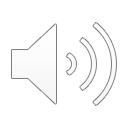 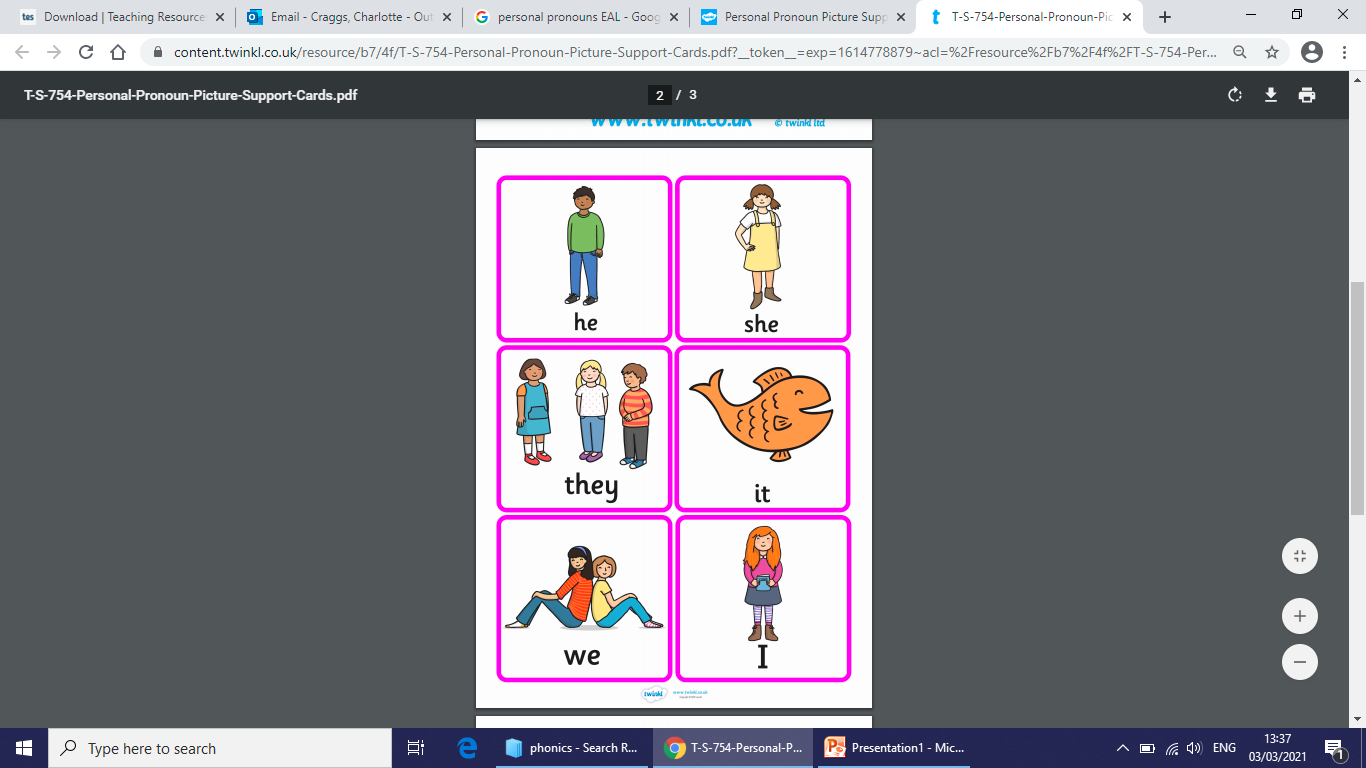 Him
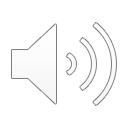 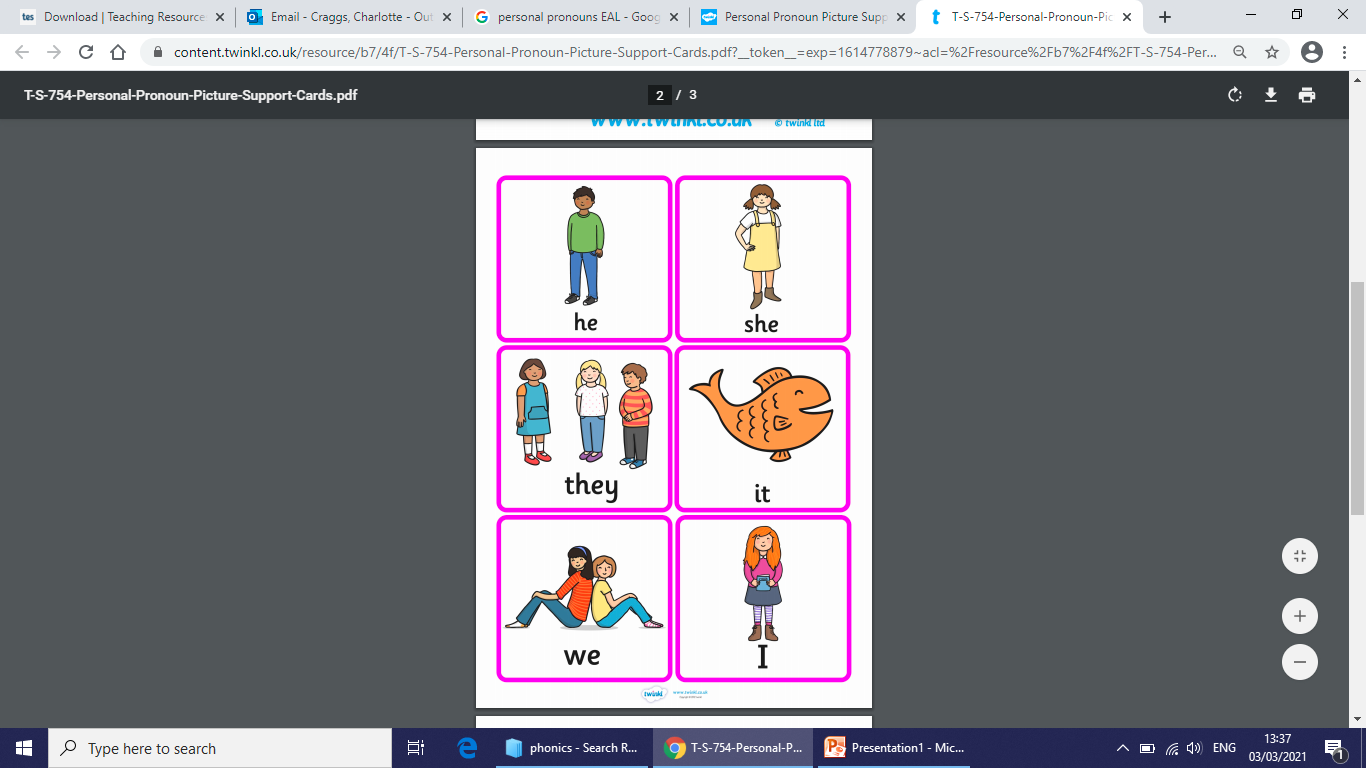 Them
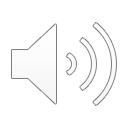 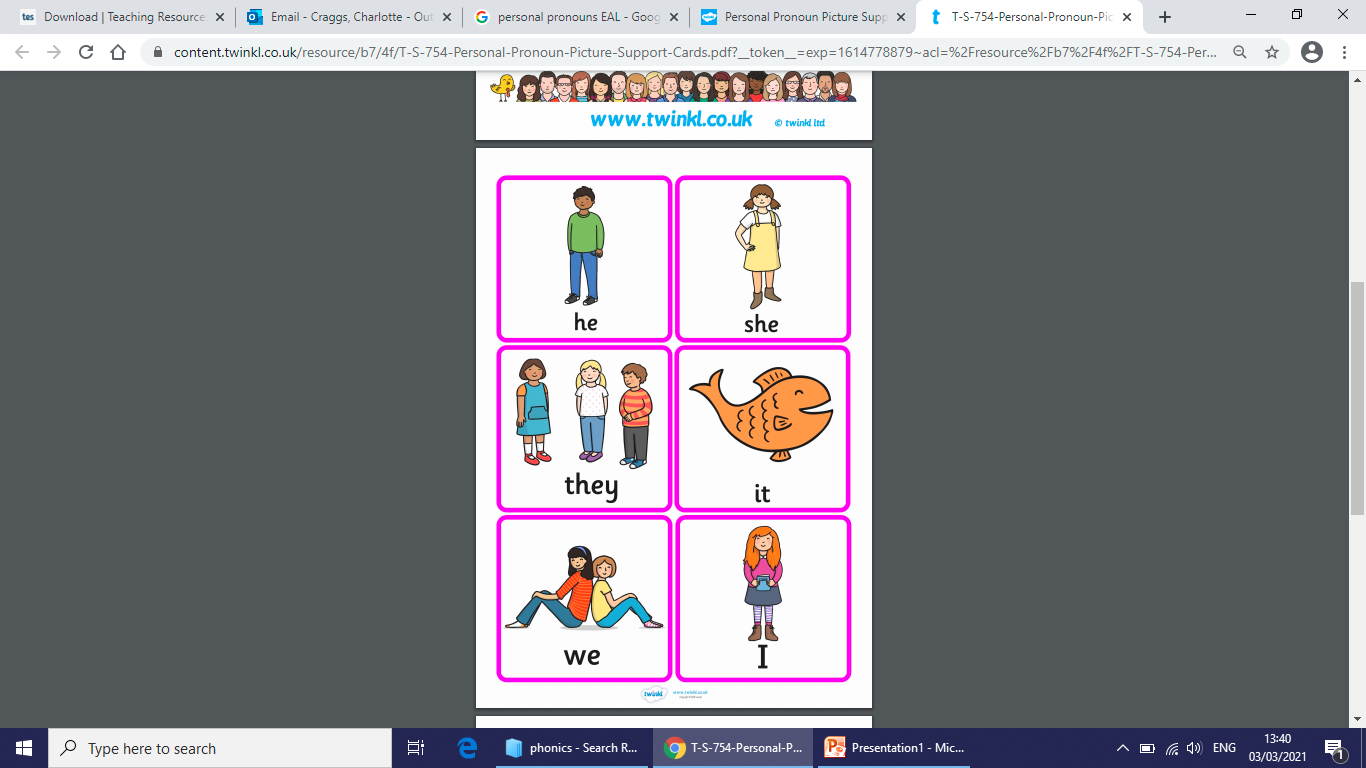 Match the picture to the correct pronoun:
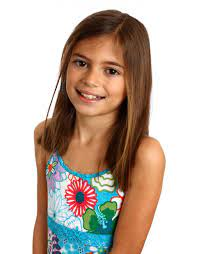 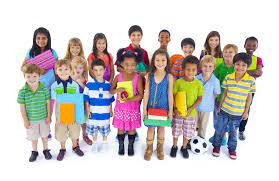 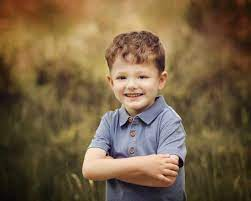 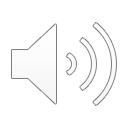 he
they
she
Match the picture to the correct pronoun:
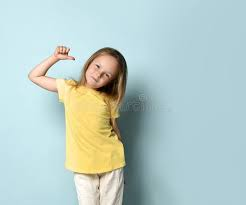 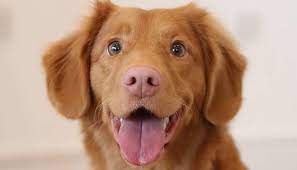 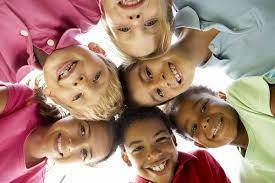 we
it
I